Session 2
What is a trade union?Update 1.6 Jan 23
[Speaker Notes: Outcomes to be achieved:

This session is designed to find out what the reps think a trade union is and how it can help them.
In particular when a rep is asked “Why should I join?”
One of the things all reps find hard is recruiting. What should they say to persuade someone to join.
Ask the question, then go the next slide]
The definition of a trade union
An organised association of workers in a trade, group of trades, or profession, formed to protect and further their rights and interests.
[Speaker Notes: Outcome to be achieved: 

This is the definition you would find in a dictionary. Most young workers have no idea what a union is and any view they do have is one that is out of date.
We need to be explain this is not so and why union’s arestill relevant. 

Ask why they are interested in being reps? The sort of answers we are looking for are: a safe place to work, environmental issues and robust procedures that help members.]
Activity A: What would success look like for your branch?
A general discussion as to what the branch wants to achieve.
[Speaker Notes: Outcome to be achieved: Learn what recognition is:

If this is for one branch, and you know what sort of recognition agreement it has, go through it. This is something they need to know and leads to the next exercise.
Even if employer resists, union can achieve recognition if has
over 50% membership; or 
over 10% membership and 
gets a majority in a ballot of all employees.]
Your right to join a trade union
You have the right to:
choose to join, or not join, a union
decide to leave or remain a member of a union
belong to the union you choose, even if it’s not the one your employer negotiates with on pay, terms and conditions
belong to more than one union.
Your employer isn’t allowed to:
offer you a benefit to leave a trade union
threaten to treat you unfairly if you don’t leave a union or stop doing union activities.
[Speaker Notes: Outcomes to be achieved: 

Facts that can be used promote the benefits of joining Prospect:

If someone is saying their career might be affected if they join, or it is not for my level of management, the law gives anyone the right to join a union]
The benefits of trade unions
You are better off in a workplace that recognises a union because:
you average 3.5% more in salary (Statista 2022)
health and safety is better
more training.
Prospect:
Just under 158,000 members as of Jan 2024
Got £3.1m in 2023 for injury compensation and £960,000 at tribunal in 2020 (latest figures available)
NEP trained 991 Reps in 2023
Trade unions all together in the UK:
6.25 million members: (Gov.uk 2022)
Got £320 million in compensation (TUC 2015)
Trained 29,694 representatives (TUC 2019)
TUC (Still latest stats available)
[Speaker Notes: Outcome to be achieved: 

Facts that can be used promote the benefits of joining Prospect

This slide has two clicks the first is for trade union figures as a whole and the second is for Prospect only.
Prospect negotiates with more than 400 different employers.
Page 10 has a list of historical union victories.
These are the facts that back up why it is value for money to join.
Always mention that local issues make the most difference to people.]
Activity B: Other options
Discuss the benefits of being in a trade union as opposed to some of the following options:
Facebook group or other social media groups
Workers/employee’s forum
Single employee action
Professional body
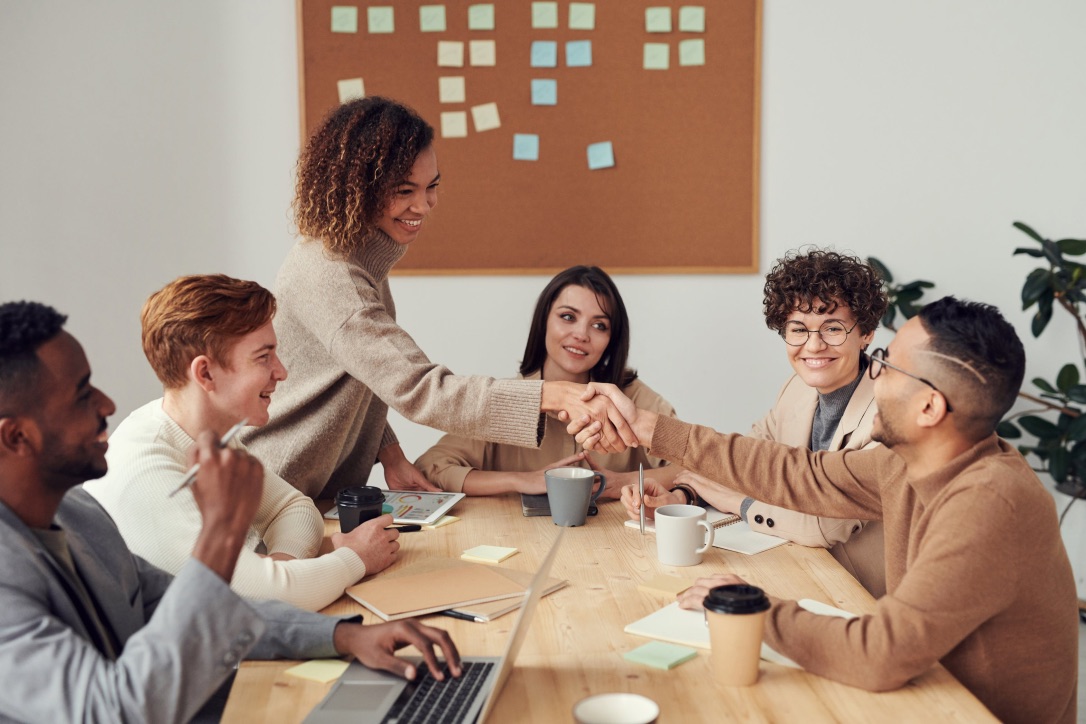 [Speaker Notes: Do this activity as big group face to face
Outcome to be achieved:

There is no real alternative to a trade union (five minutes)

Workbook page 8, act as moderator for the discussion and raise questions such as:
What would happen if the employer finds out about what is being said on Facebook? 
What would happen if the employer said no to a request from a forum or an individual? 
How can we argue against the person who says they get a pay rise even if they don’t join )a freeloader)?
Sum up the benefits of union membership, in particular for an individual member with an issue.
Generally the easiest recruitment pitch is to say why you joined. As you work in the same place, it will have resonance with the non-member and the passion will show through, rather than sounding like a script.]
Activity C: What can a union negotiate on?
In a big group make a list of what you would like a trade union to negotiate on.
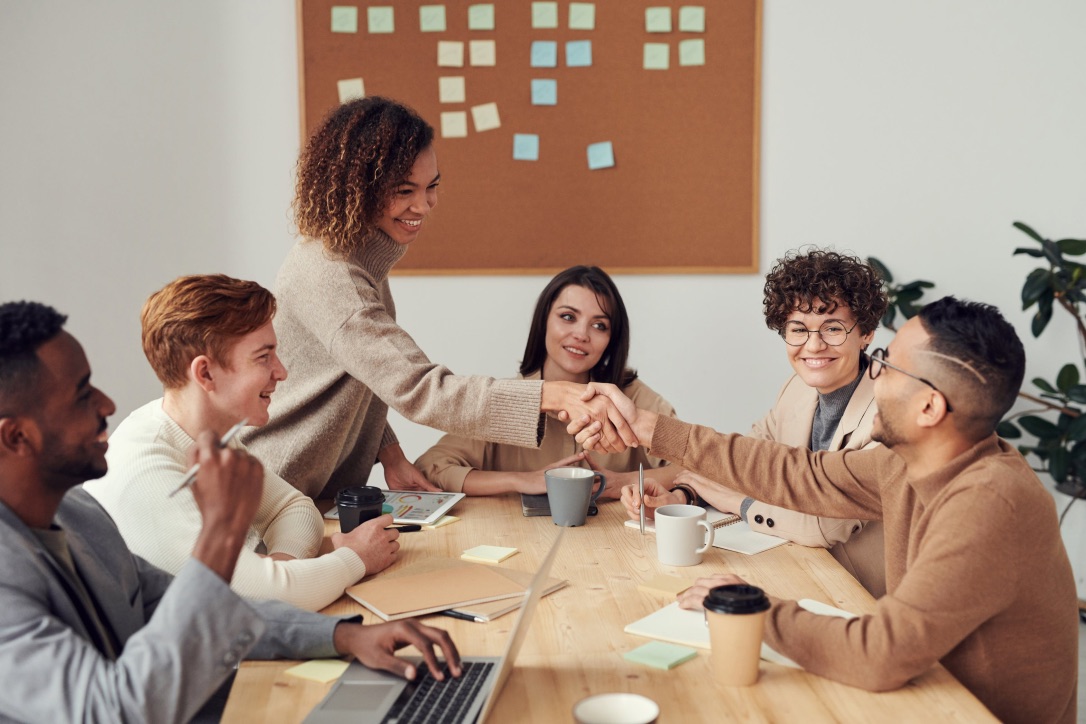 [Speaker Notes: Use whiteboard

Outcomes to be achieved: improve understanding of what can be negotiated (15 minutes)

Split class into small groups of 3 or 4  (10 mins max)
Sum up with explaining that negotiate is finding a compromise that both sides are happy with. Campaigning is persuading others that something needs to be done.
We are looking for the groups to come up with 
Explain only trade issues not political issues such the global climate strike 2019

Can negotiate on:				
Pay and conditions				
Health & safety				
Equality
Redundancy 
Time off 
If you know examples from anyone branch, add them in.]
Activity D: Your workplace - Homework
Read the statements in the workbook and tick which describes your branch at the moment. Using the questionnaire, think about how you rate your workplace.
Start/think of your action plan to improve your organisation when you return to the workplace.
Watch first video in collection on union structure
https://vimeo.com/showcase/prospect-ed
Password - education
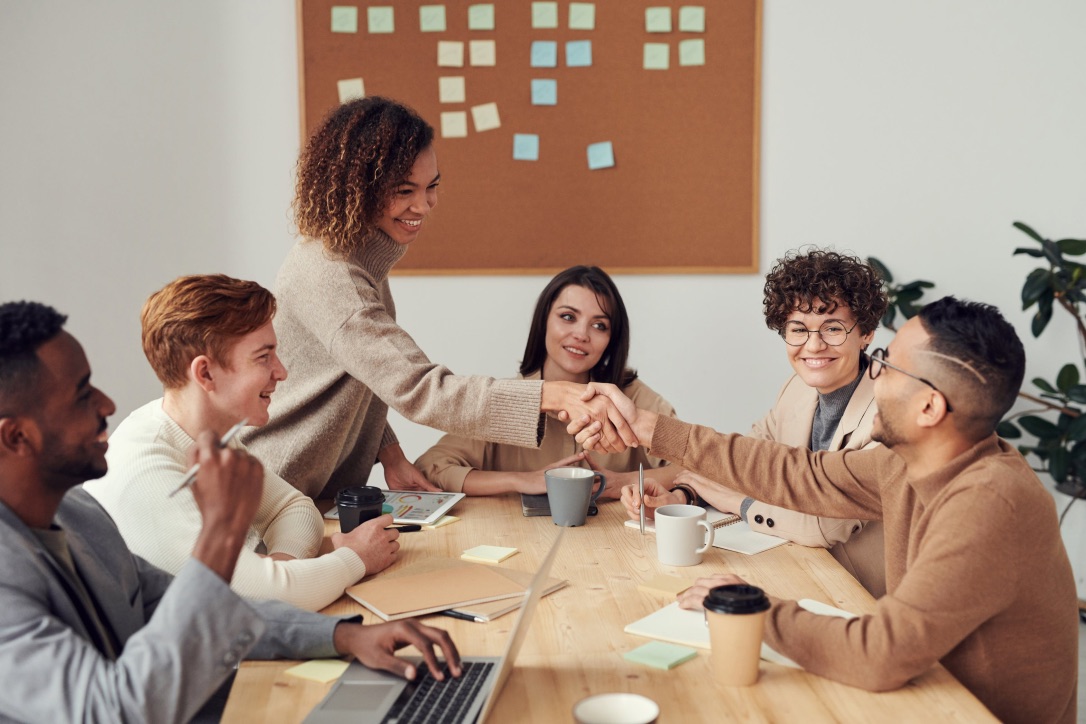 [Speaker Notes: Set as homework. To complete statements on Page 14 and watch video How Prospect works. This is just the first video in the collection (the reps don’t need to watch the others as they are for reps 2 training.)

Outcome to be achieved:

A snapshot of what their branch is like and an understanding of the union structure

Follow up activity in session 2
Look at the following the questionnaire think about:
On a scale of 1-10, how well organised would you say your workplace is? 
In what ways is your workplace organised?
What can be improved in the following areas:
building membership
communicating with members
getting members active]